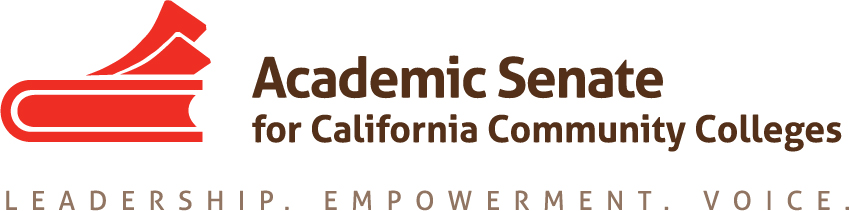 Leadership and Structural Innovation: Onward with Guided PathwaysRandy Beach, Southwestern CollegeMichelle Pilati, Rio Hondo College
Guided Pathways
Where do you start?
What structures are needed to ensure sustainability? 
Where does guided pathways “fit”?
How should decisions be made about elements of guided pathways?
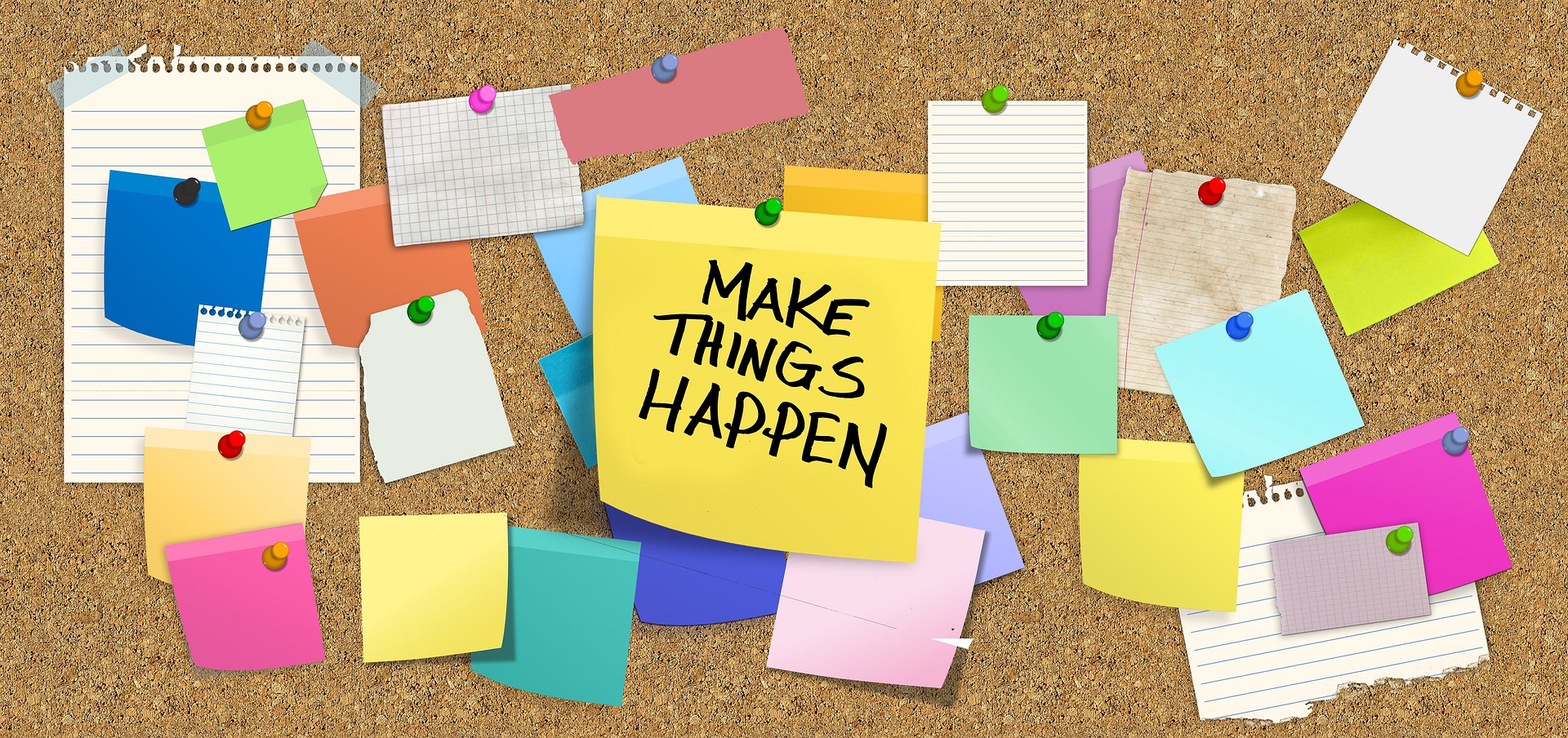 What conditions are necessary to implement comprehensive change at a California community college?
Necessary Conditions?
Buy-in – GLOBAL
Case-making must be effective and on-going – resulting in some sort of shared vision
Leadership
Support
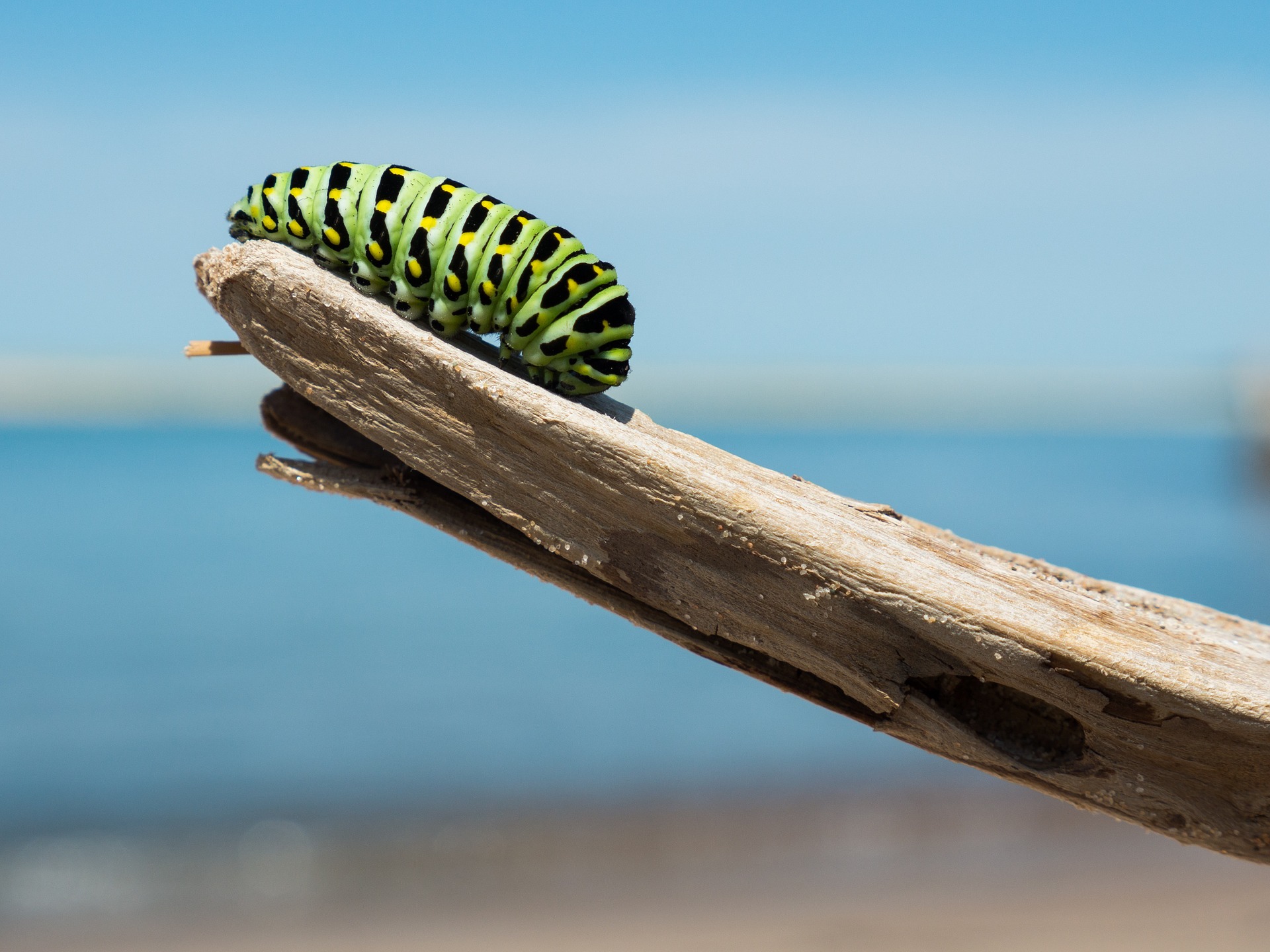 Strategic Governance in the Implementation of GP at Scale at CCCs
A Case Study of Strategic Governance in the Implementation of GP at Scale at California Community Colleges
Hayley Ashby
Community colleges across the US are implementing systemic reforms in response to calls for increased student success. Guided pathways is a framework for holistic redesign that coordinates institutional improvements in multiple areas to increase impact. Since the CCCs are in the early stages of adopting guided pathways, research on the decision-making processes of college leadership in applying this framework is limited. The purpose of this multiple case study was to describe the role of strategic governance in the implementation of guided pathways at scale at CCCs.
[Speaker Notes: Ashby, Hayley, "A Case Study of Strategic Governance in the Implementation of Guided Pathways at Scale at California Community Colleges" (2018).
Dissertations. 214.
https://digitalcommons.brandman.edu/edd_dissertations/214]
CCC leaders should:
deliberately increase engagement in decision-making processes. 
strengthen the integrity of strategic planning and governance systems.
define the parameters of pathways teams.
establish logical connections between informal and formal structures.
CCC leaders should:
encourage mutual reliance in pathways leadership.
cultivate a systems mindset.
use embedded reflective practices to guide implementation.
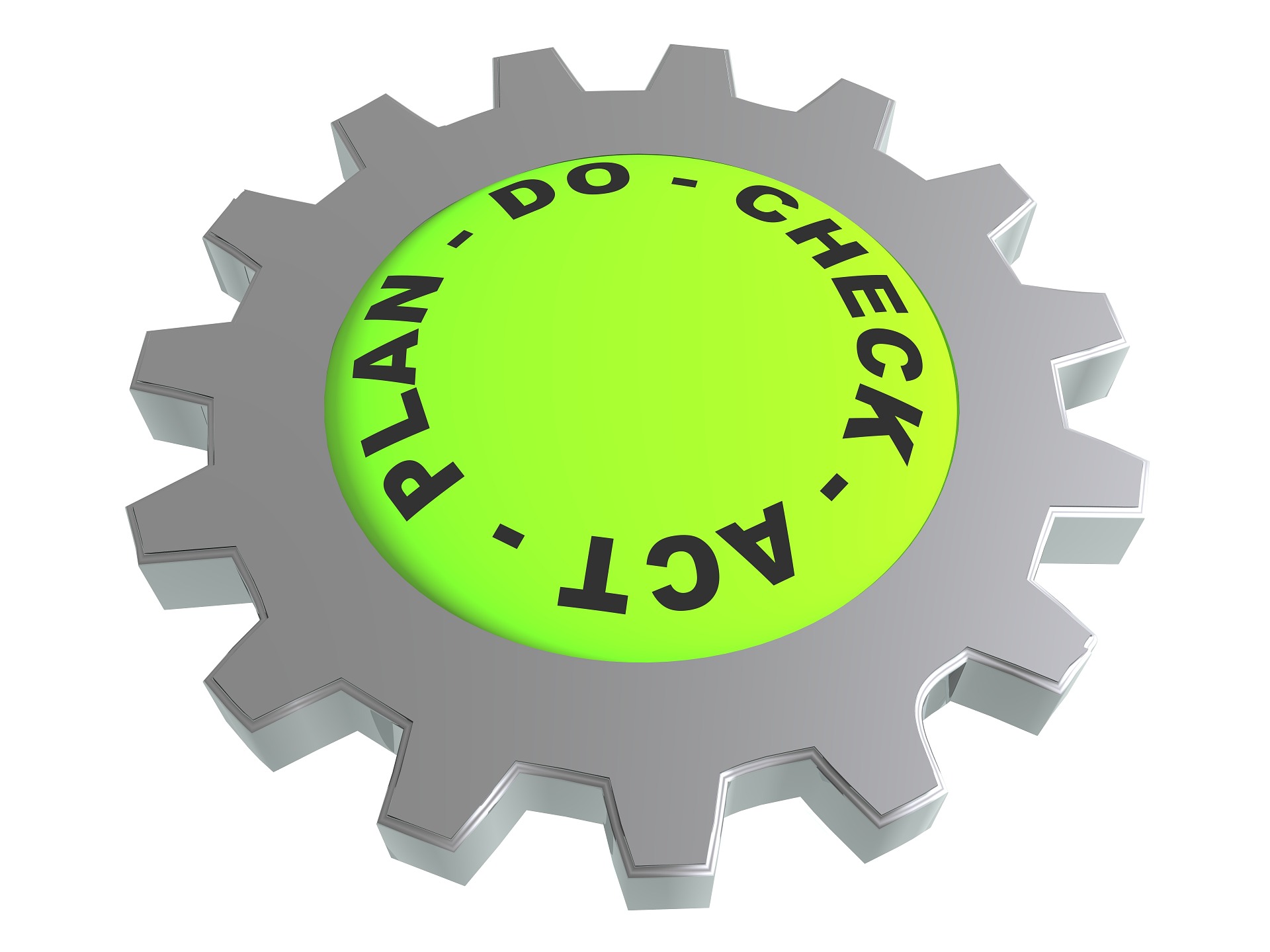 [Speaker Notes: The dissertation looked at the implementation of GP at 15 our colleges.]
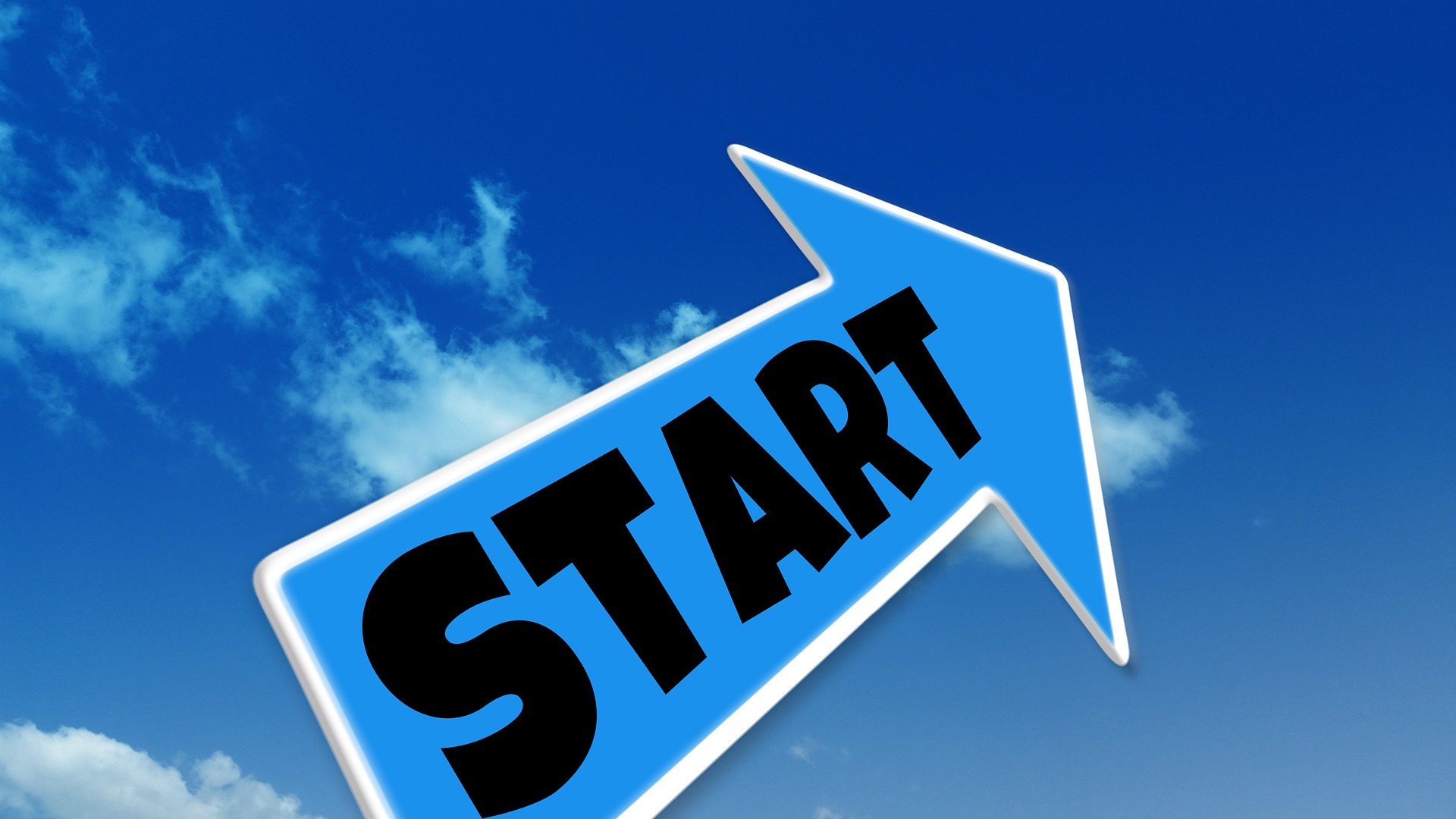 What recognized effective practices should be part of how we operate – and are critical to become a guided pathways college?
Perhaps…
Data-driven decision-making 
Integrated-planning 
Continuous quality improvement 
Effective participatory governance structures
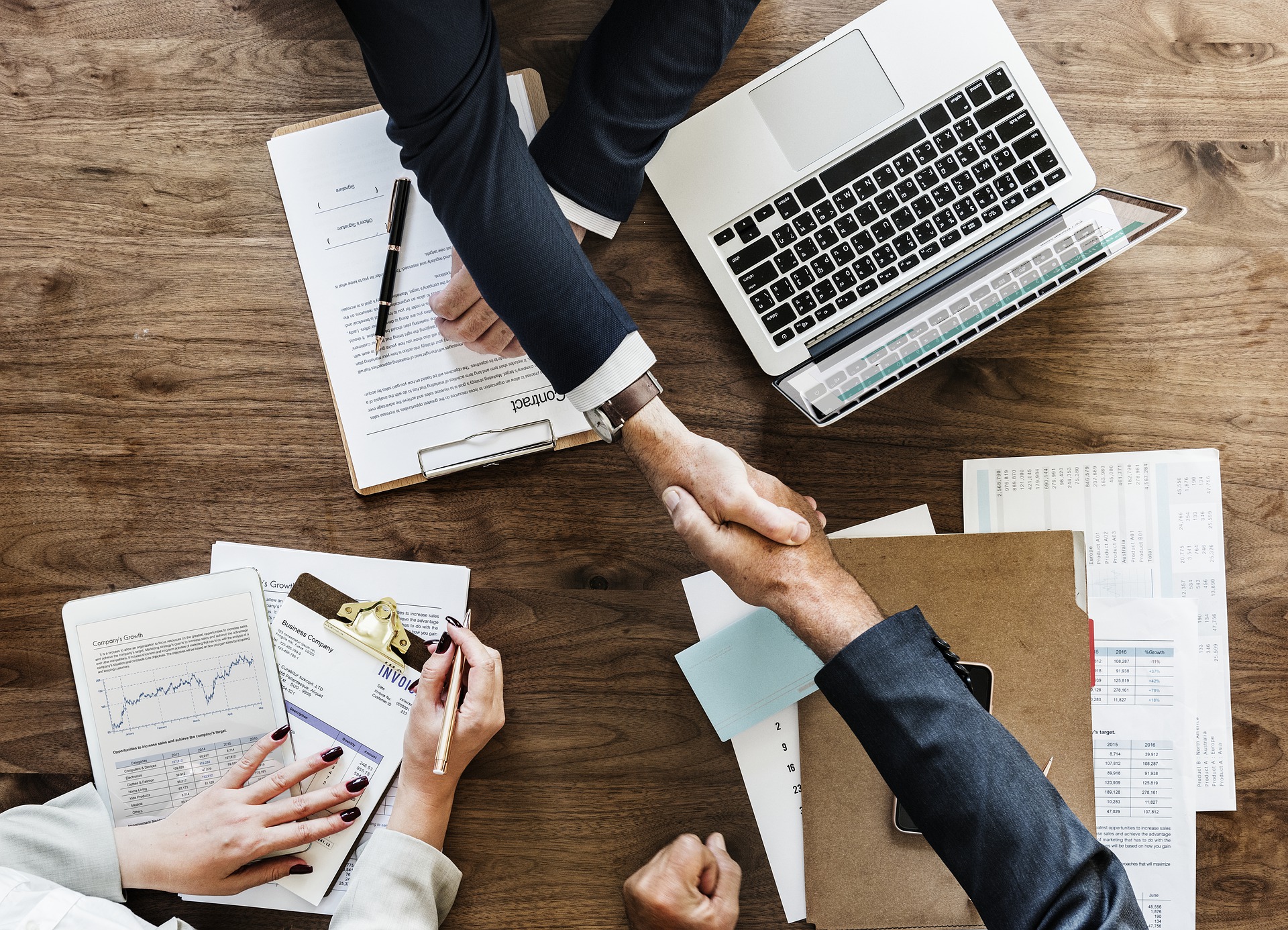 Guided Pathways and Governance
What should your guided pathways governance structure look like?
Themes
The organizational structure must be fluid and able to change as the work changes.
Institutionalization of a mature structure is needed – ideally, one that integrates with existing governance structures.
The importance of making – and re-making the case – and communication.
The importance of full campus participation.
Support and commitment at the highest levels is needed – as well as some form of support for all those involved in the endeavor.
At your college:
Where does guided pathways effort currently live – and where should it be?
Has a fluid structure been established?
Have roles – of committees and individuals - been defined?
Things to think about…
What is your college doing right?
What is your college doing wrong?
What suggestions will you take back to your college?
What do you need to know more about?